আজকের ক্লাশে সবাইকে স্বাগতম
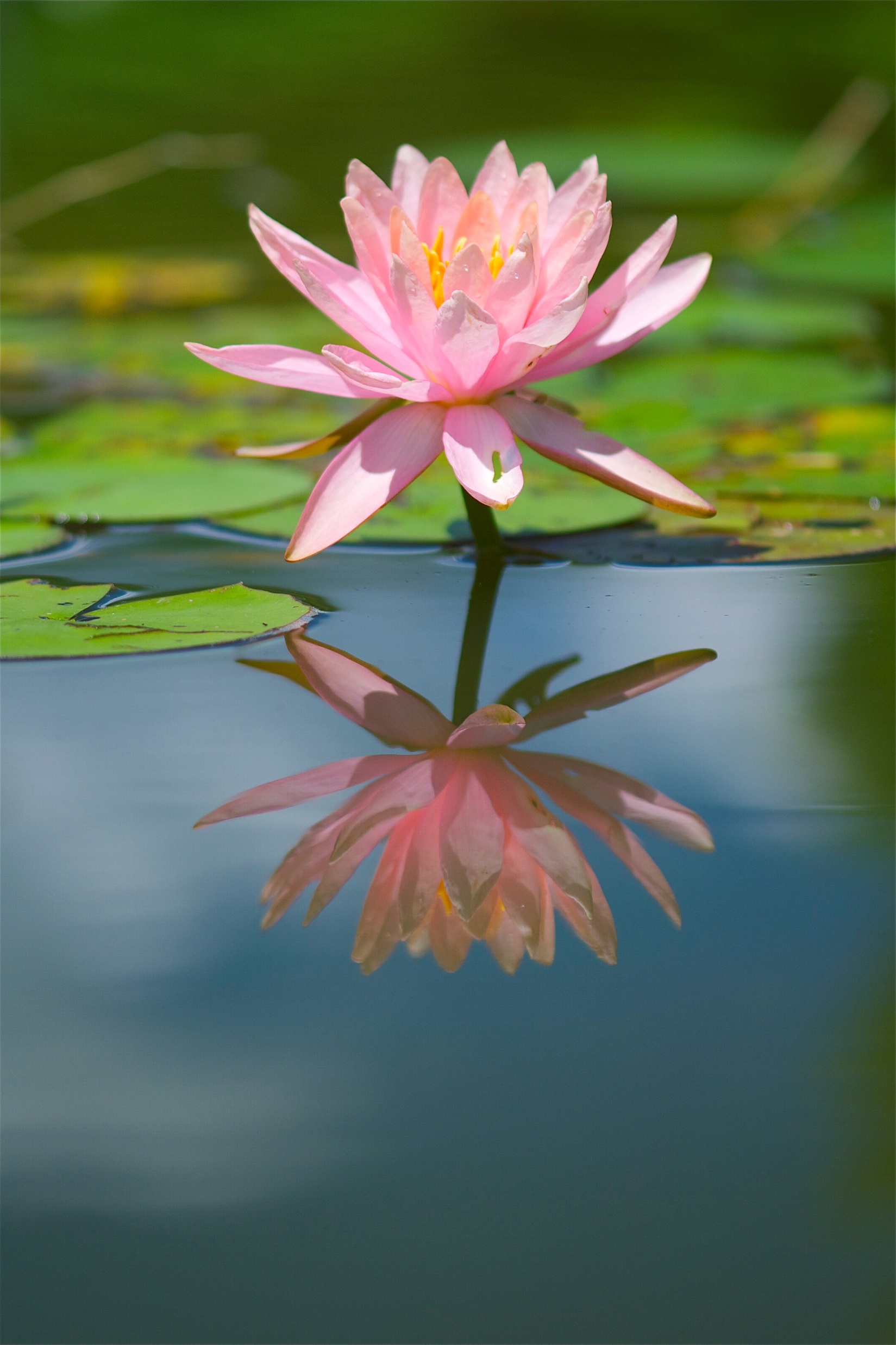 পরিচিতি
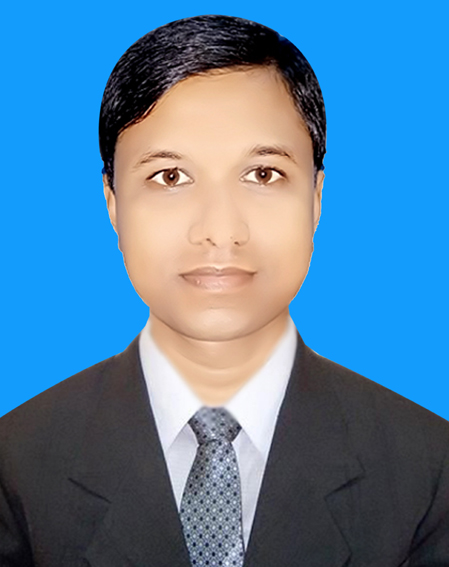 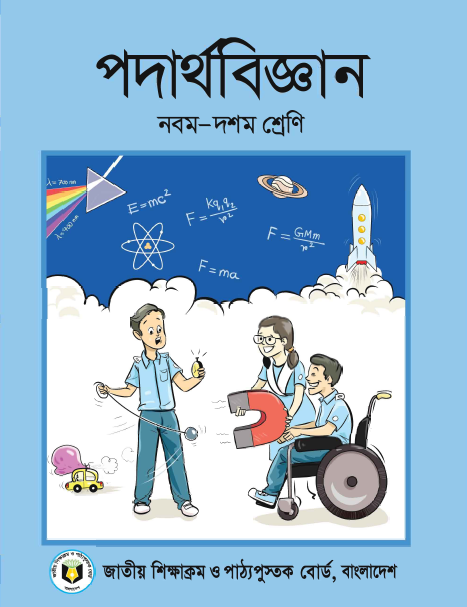 ননীগোপাল রায়
সহকারী শিক্ষক
মাটিভাঙ্গা মাধ্যমিক বিদ্যালয়
নলছিটি,ঝালকাঠী
মোবাইলঃ ০১৭১৭৭২৩০৩২
ই-মেইলঃ nanigopal.math07@gmail.com
শ্রেণিঃ 10ম
বিষয়ঃ পদার্থ বিজ্ঞান
অধ্যায়ঃ ৮ম (আলোর প্রতিফলন)
সময়ঃ 5০ মিনিট
তারিখঃ ০৬/১২/২০১৯ খ্রিঃ
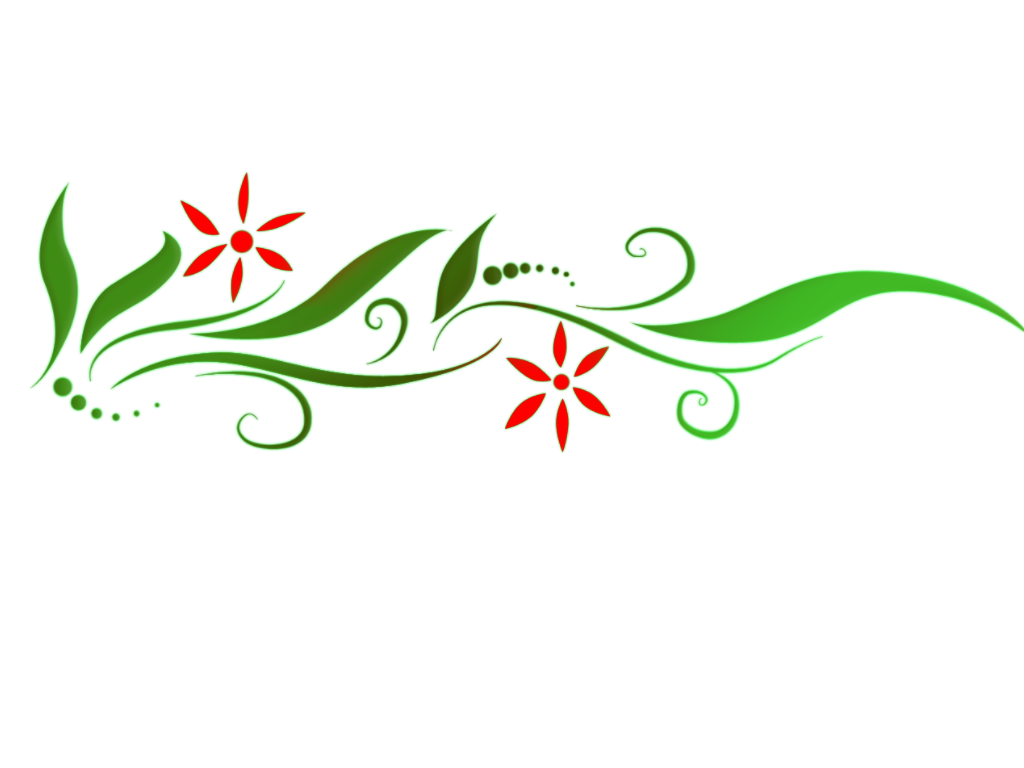 এসো একটি ভিডিও দেখি
ছবিতে কী দেখতে পাচ্ছো?
আলোর প্রতিফলন
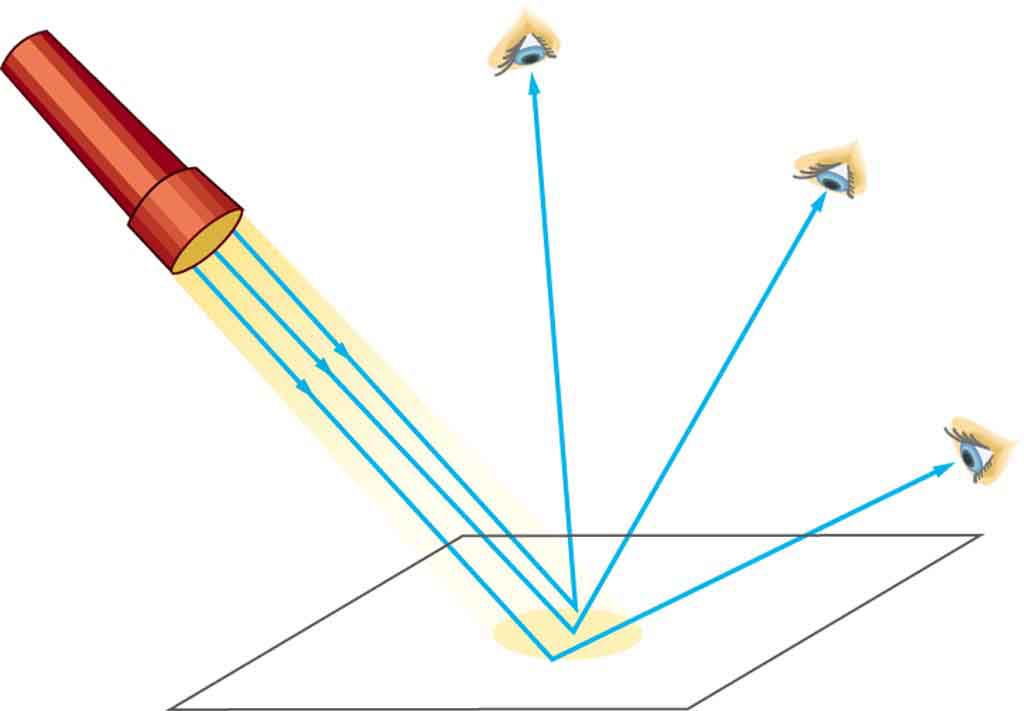 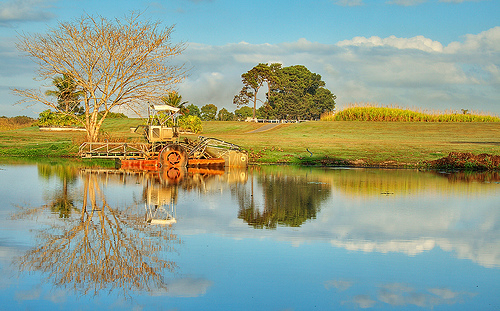 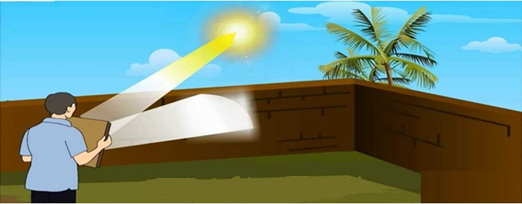 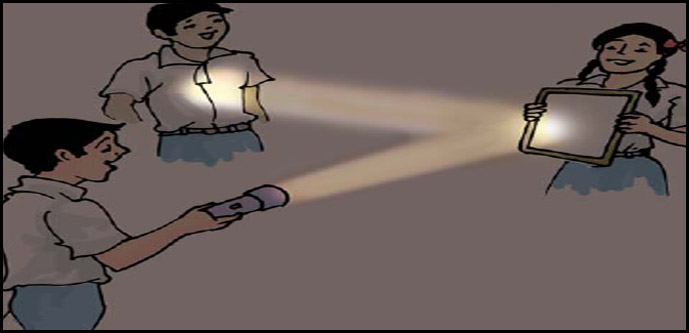 আলোর প্রতিফলন
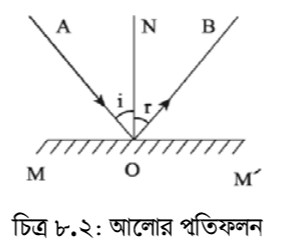 শিখনফল
এই পাঠ শেষে শিক্ষার্থীরা . . .
আলোর সংগা বলতে পারবে;
আলোর প্রতিফলনের সূত্র ব্যাখ্যা করতে পারবে;
আলোর প্রতিফলনের প্রকারভেদ ব্যাখ্যা করতে পারবে।
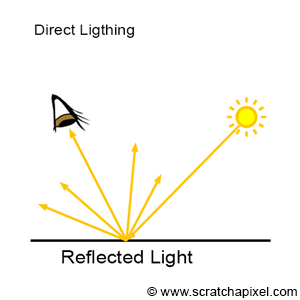 আলো
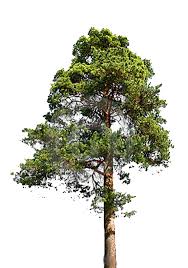 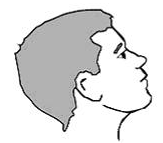 প্রতিফলিত আলো
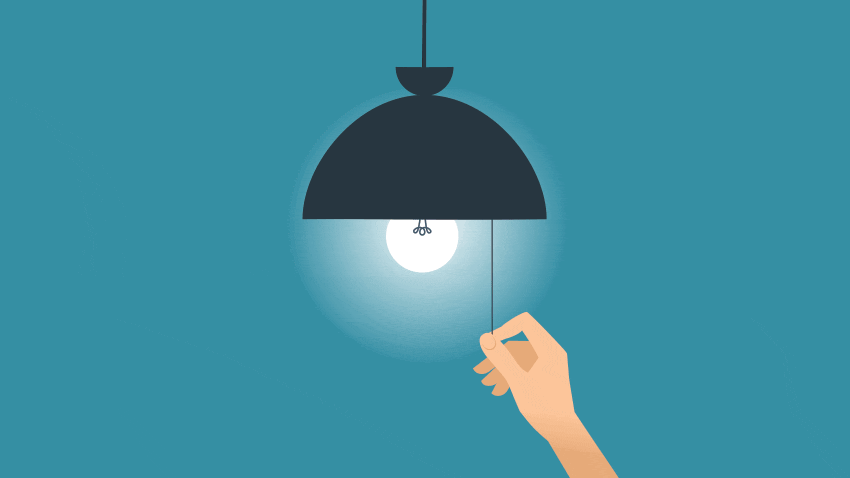 আলোর প্রকৃতিঃ
একক কাজ
আলোর সংগা লিখ।
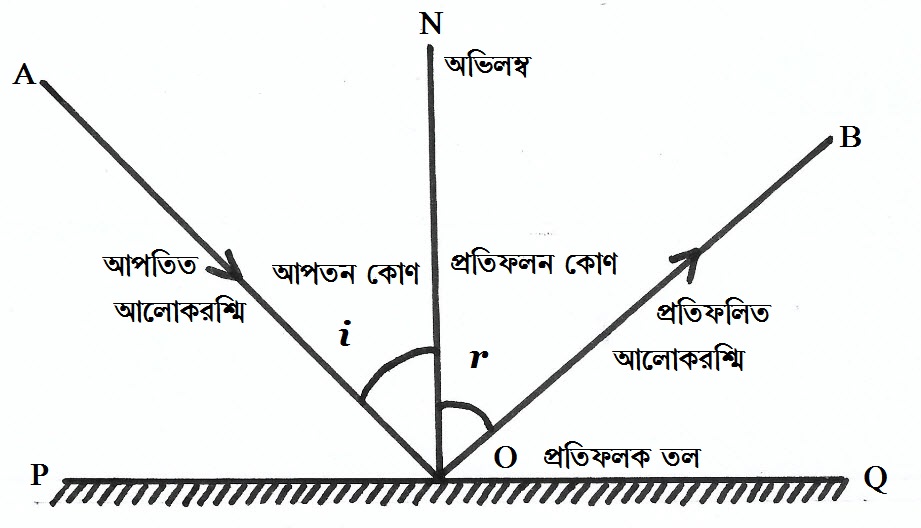 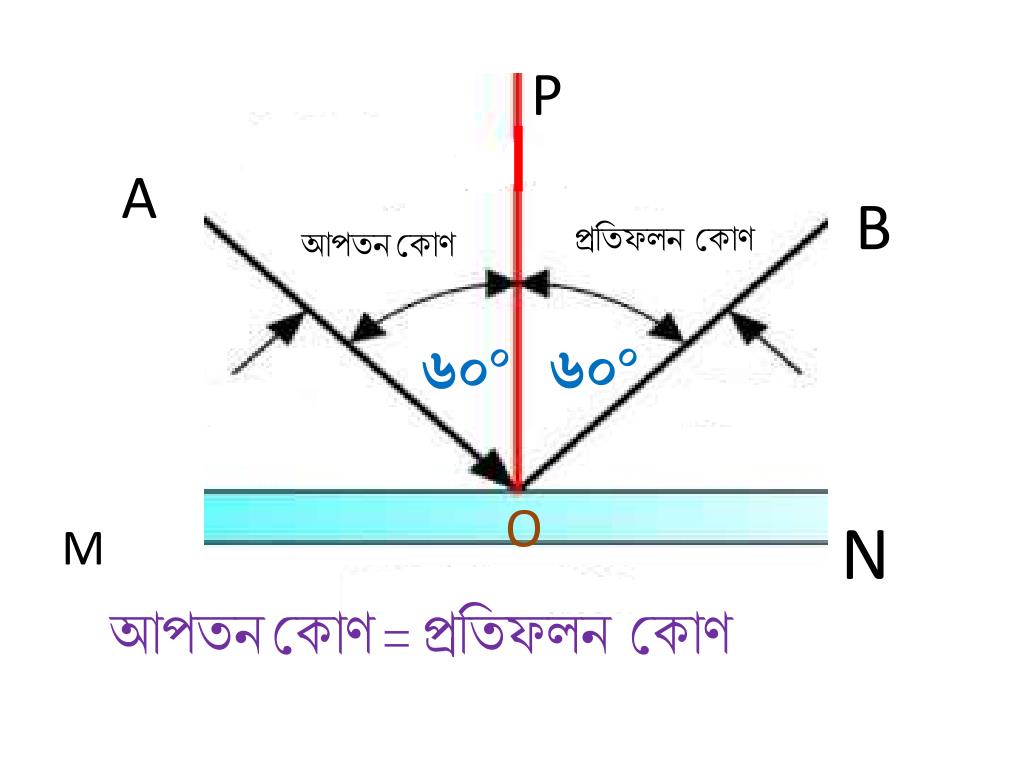 অভিলম্ব
আপতিত রশ্মি
প্রতিফলিত রশ্মি
প্রতিফলন কোণ, r
আপতন কোণ, i
আপতন বিন্দু
বিভেদ তল
জোড়ায় কাজ
প্রতিফলনের সূত্রগুলো লিখ।
সমান্তরাল আলোকরশ্মি গুচ্ছ
মসৃন তল
আলোর নিয়মিত প্রতিফলন
অমসৃন তল
আলোর অনিয়মিত বা ব্যাপ্ত প্রতিফলন
দলগত কাজ
নিয়মিত প্রতিফলন ও ব্যাপ্ত প্রতিফলনের মধ্যে পার্থক্য লিখ।
মূল্যায়ন
আলো কী ধরনের তরঙ্গ?
কোন বর্ণের আলোর তরঙ্গ দৈর্ঘ্য সবচেয়ে কম?
দীপ্তিমান বস্তু কাকে বলে?
আলোর নিয়মিত প্রতিফলন কাকে বলে?
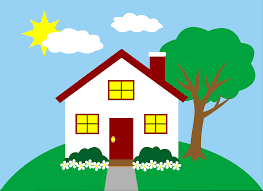 বাড়ির কাজ
৫টি দীপ্তিমান বস্তু ও ৫টি দীপ্তিহীন বস্তুর নাম লিখ।
তোমার দেখা নিয়মিত ও ব্যাপ্ত প্রতিফলনের ক্ষেত্রগুলো চিহ্নিত করে একটি তালিকা তৈরি কর।
সকলকে ধন্যবাদ
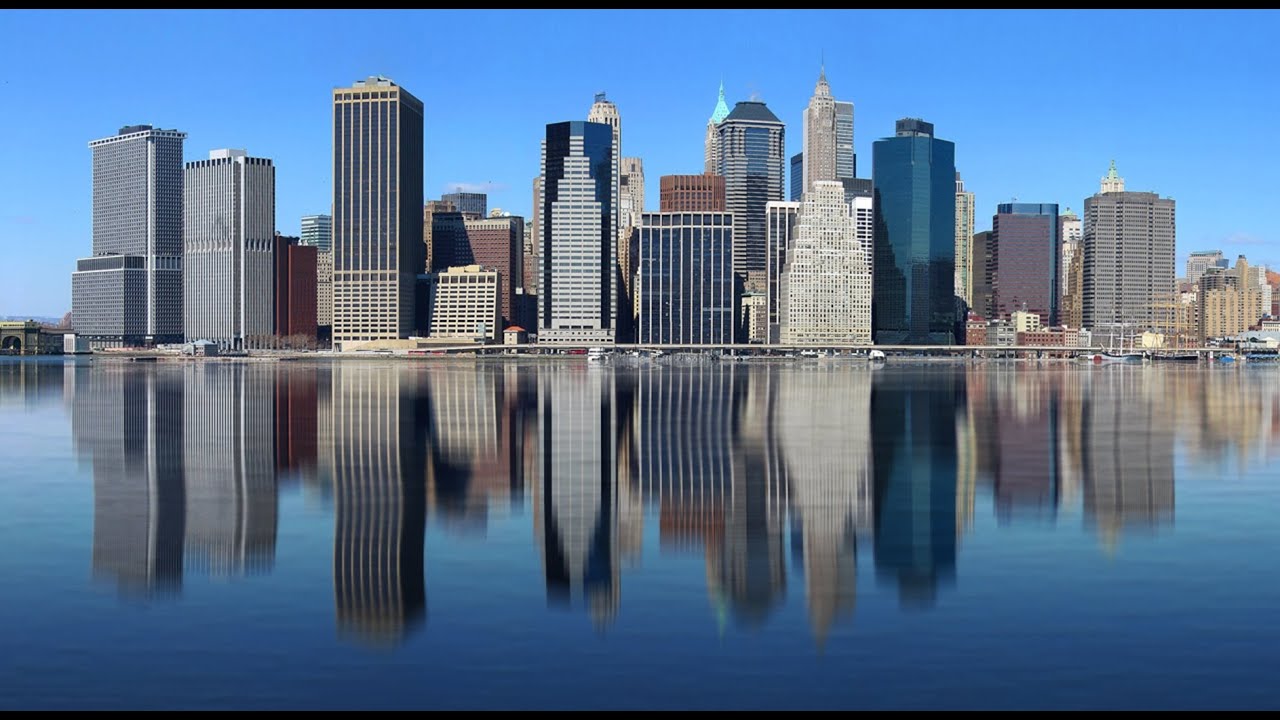